ΔΡΑΣΕΙΣ ΚΕΝΤΡΟΥ ΕΛΛΗΝΙΚΟΥ ΠΟΛΙΤΙΣΜΟΥ – ΚΕΠ με ΜΕΣΣΗΝΙΑΚΟ ΑΡΩΜΑ
Συμμετοχή διευθύντριας Κ.Ε.Π. Δώρας Γιαννίτση στο πραγματοποιηθέν Φεστιβάλ (26-27 Ιουλίου 2013) «TEDxKalamata 2013, Brave new world»  με ανακοίνωση-παρουσίαση των δράσεων του Κέντρου Ελληνικού Πολιτισμού (Κ.Ε.Π.), αλλά και των ελληνορωσικών σχέσεων, της δυναμικής και προοπτικής τους, καθώς και των κοινών σελίδων στην ιστορία των δύο φίλων, ομόδοξων λαών, Ελλήνων και Ρώσων.
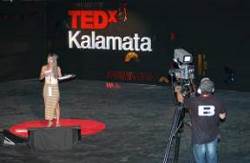 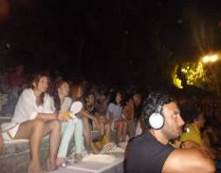 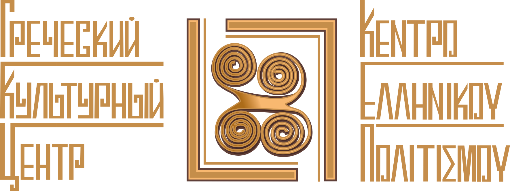 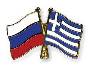 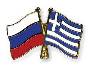 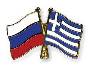 Καλλιτεχνική βραδιά «Μουσικό-Χορευτική Περιήγηση ανά την Ελλάδα» με 32μελή χορευτική ομάδα του Λυκείου Ελληνίδων (παράρτημα Καλαμάτας) συνοδευόμενη από το Δ.Σ. με επικεφαλής την πρόεδρο κα Βίκυ Καρέλια. Η συναυλία διοργανώθηκε από το Κέντρο Ελληνικού Πολιτισμού και από το Κρατικό Θέατρο Ιστορίας και Εθνογραφίας της Μόσχας στο πλαίσιο του Διεθνούς Φεστιβάλ Παραδοσιακού Θεάτρου «Ρωσικό Νησί». Οι διοργανωτές του φεστιβάλ βράβευσαν με δύο τιμητικά βραβεία το ΛΥΚΕΙΟ ΕΛΛΗΝΙΔΩΝ ΚΑΛΑΜΑΤΑΣ, «Για τις υπηρεσίες του στην τέχνη  της παραδοσιακής/λαϊκής  χορογραφίας» και «Για την επιμελή διατήρηση και διάσωση της ενότητας και πολυφωνίας της εθνικής παράδοσης», ενώ ειδική τιμητική πλακέτα επιδόθηκε στη διευθύντρια του Κ.Ε.Π. Δώρα Γιαννίτση για τη συμβολή της στον εμπλουτισμό του προγράμματος του φεστιβάλ (09 Νοεμβρίου 2013).
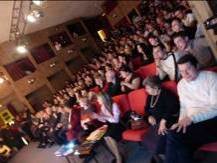 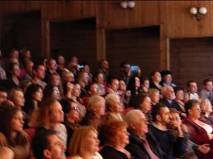 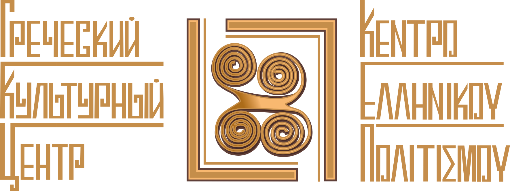 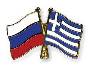 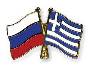 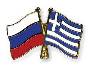 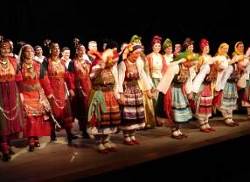 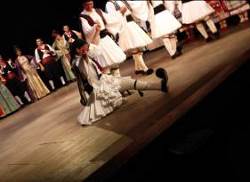 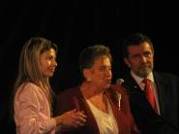 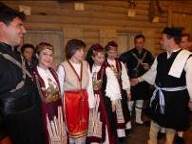 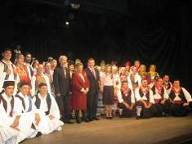 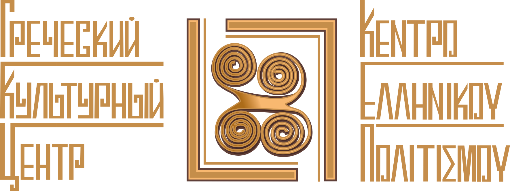 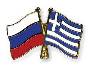 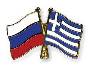 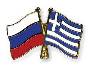 Παράσταση «ΑΝΤΙΓΟΝΗ» του Σοφοκλή στο Αμφιθέατρο Κάστρου Καλαμάτας (2/08/2014)
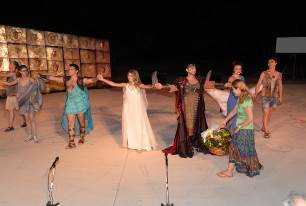 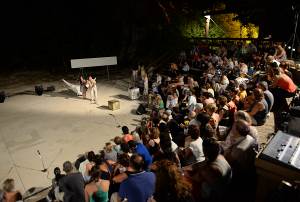 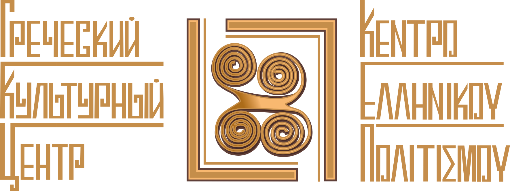 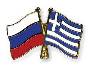 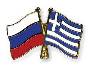 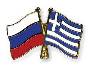 http://www.kalamata.gr/enimerosi/nea/4142-enthousiase-to-koino-i-antigoni-apo-to-luna-theatre-tis-mosxas.html
Απόσπασμα από κριτική ελληνικού τύπου: Ενθουσίασε το κοινό η «Αντιγόνη» από το Luna Theatre της Μόσχας
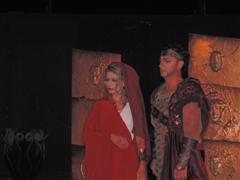 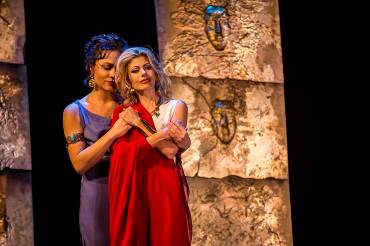 Παράσταση αρχαίας τραγωδίας από την οποία λείπει ο Χορός; Κι όμως, η «Αντιγόνη» του Σοφοκλή παρουσιάσθηκε χωρίς Χορό, στη ρωσική γλώσσα κατά κύριο λόγο, αλλά ενθουσίασε το κοινό, που την παρακολούθησε στο αμφιθέατρο του Κάστρου Καλαμάτας, το βράδυ του Σαββάτου 2 Αυγούστου.
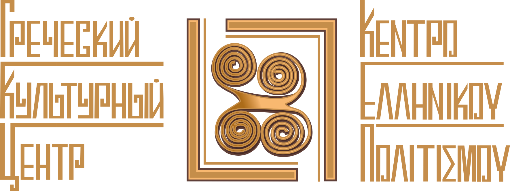 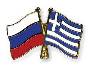 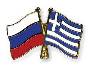 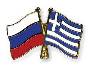 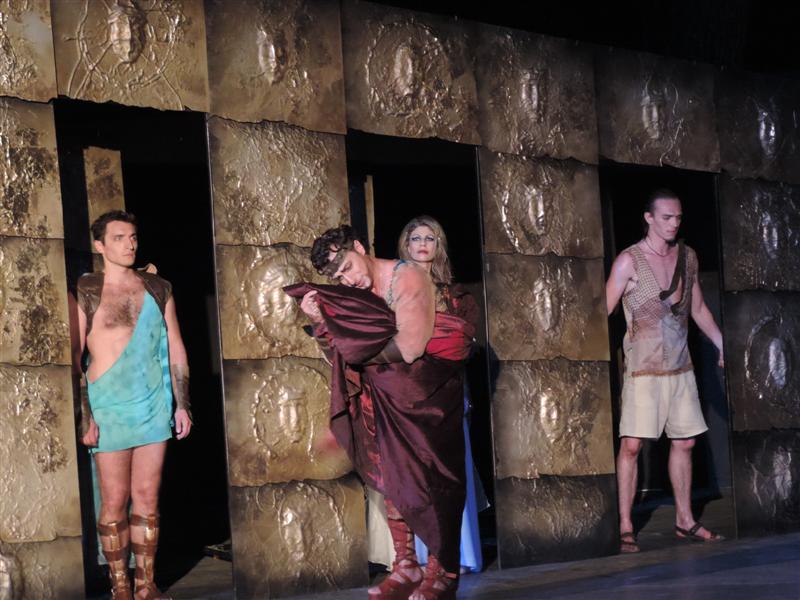 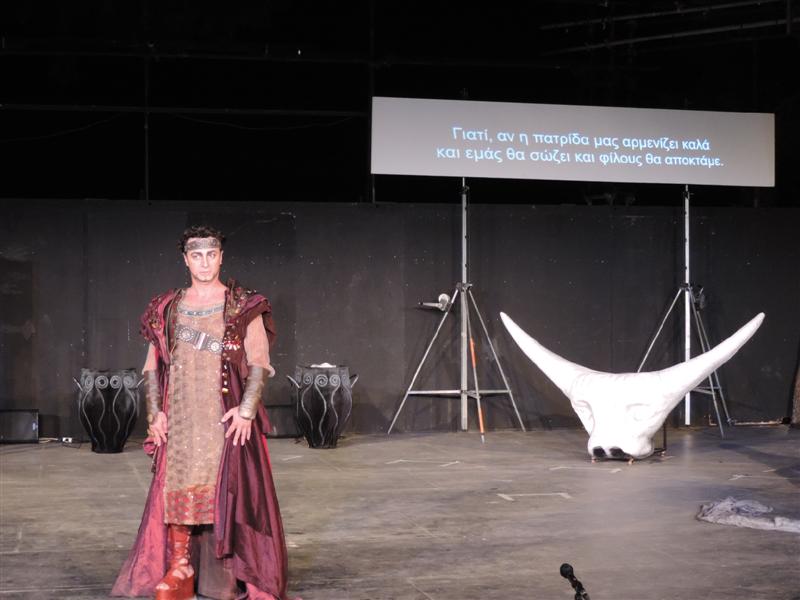 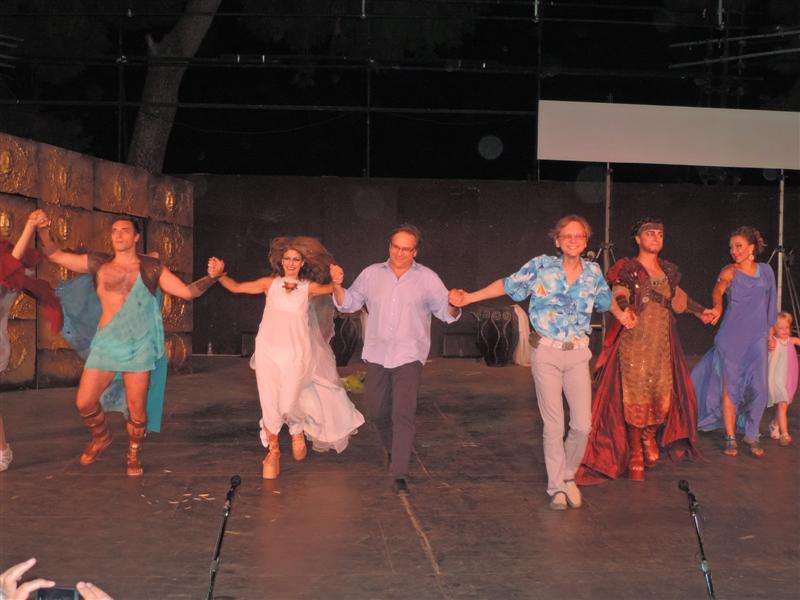 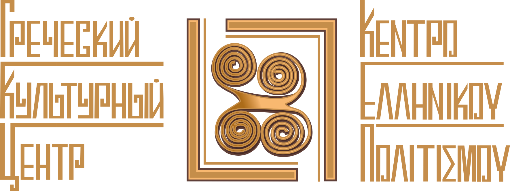 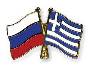 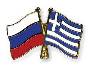 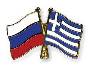 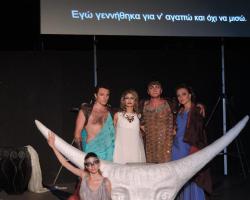 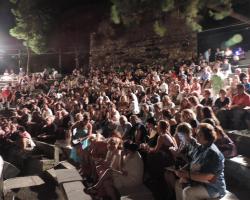 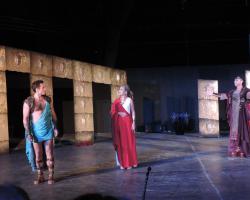 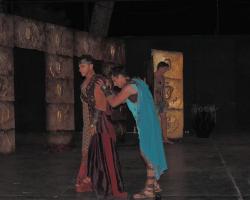 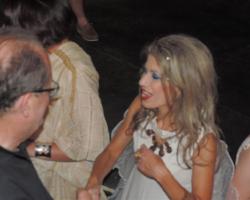 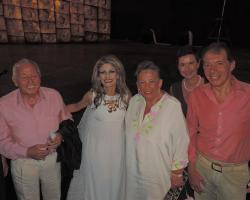 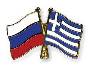 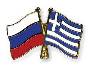 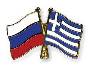 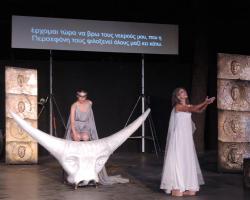 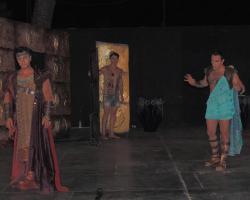 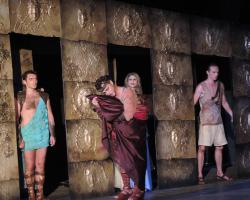 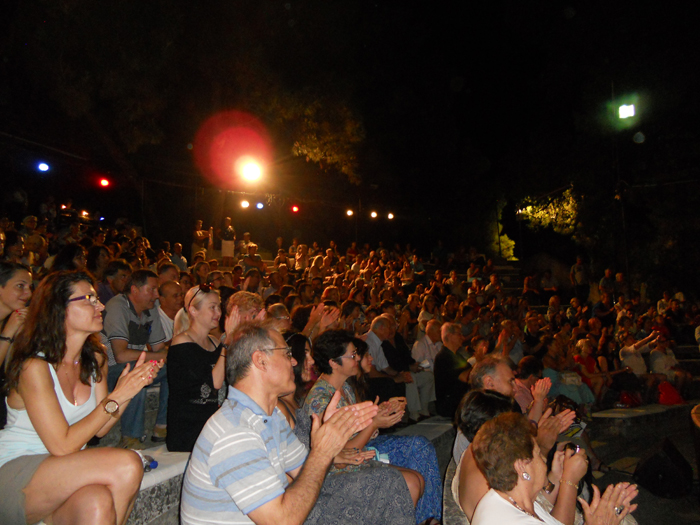 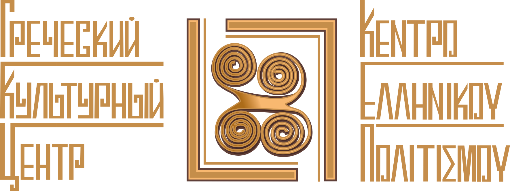 http://www.eleftheriaonline.gr/politismos/ekdiloseis/item/42567-parastasi-antigonis 

Επιτυχημένη παράσταση της “Αντιγόνης” (φωτογραφίες)
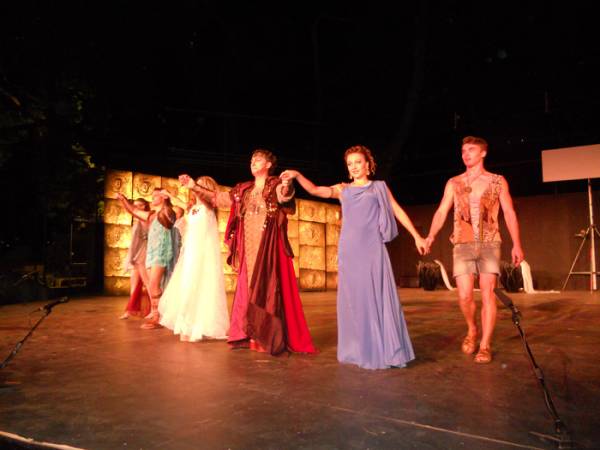 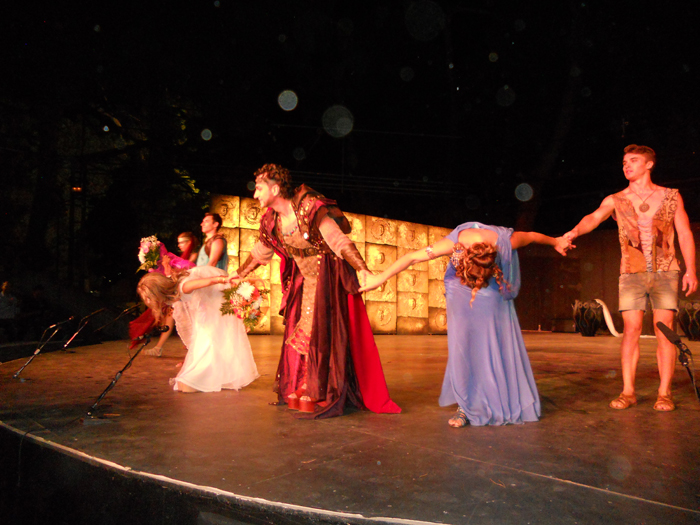 Με μεγάλη επιτυχία δόθηκε το Σάββατο το βράδυ στο Κάστρο Καλαμάτας η παράσταση του Κέντρου Ελληνικού Πολιτισμού της Ρωσίας "Αντιγόνη".
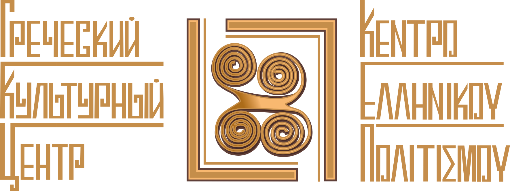 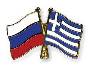 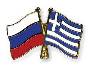 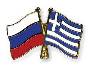 Φεβρουάριος 2014, Στα πλαίσια της Κινηματογραφικής μας Λέσχης - Προβολή του ντοκιμαντέρ του Έλληνα σκηνοθέτη Μπάμπη Τσόκα «Αγγιξα..Αγάπησα…Έσκαψα» (στην ελληνική), αφιερωμένο στο μεγάλο Έλληνα αρχαιολόγο Πέτρο Θέμελη και στο τιτάνιο έργο του ανάδειξης της Αρχαίας Μεσσήνης.
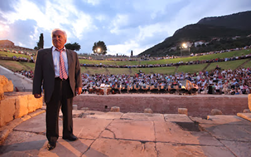 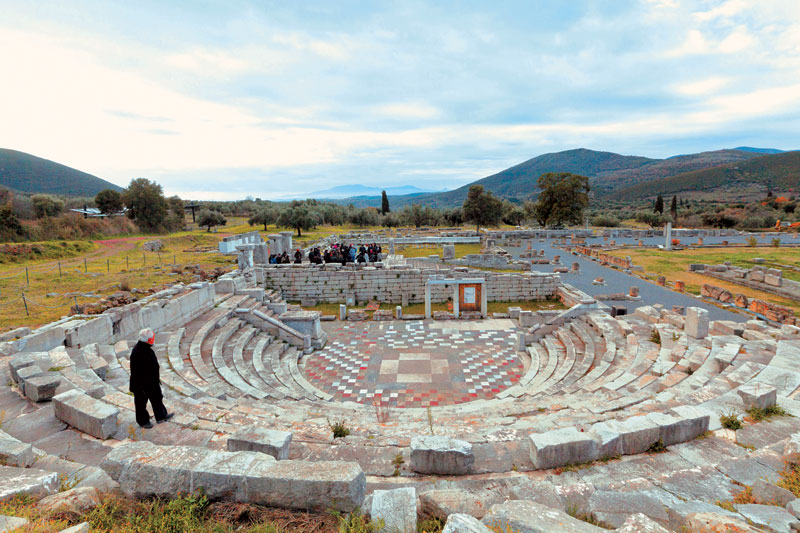 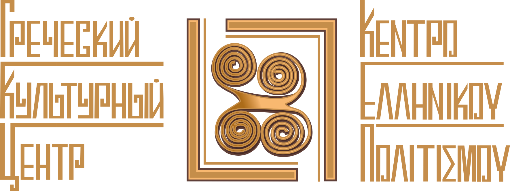 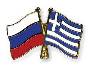 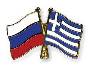 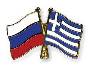 Συνεργασία με το Θερινό Πρόγραμμα εκμάθησης της ελληνικής γλώσσας και πολιτισμού διάρκειας τεσσάρων (4) εβδομάδων του Πανεπιστημίου Πελοποννήσου (Καλαμάτα, αρμόδια καθηγήτρια η κα Ελένη Βολονάκη) και της Παμεσσηνιακής Καναδά-Αμερικής.








Τελετή έναρξης του Θερινού Προγράμματος εκμάθησης της ελληνικής γλώσσας και πολιτισμού του Πανεπιστημίου Πελοποννήσου. Καλαμάτα, 13 Ιουλίου 2015.
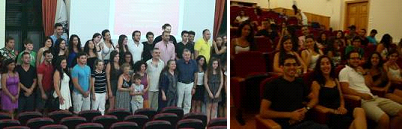 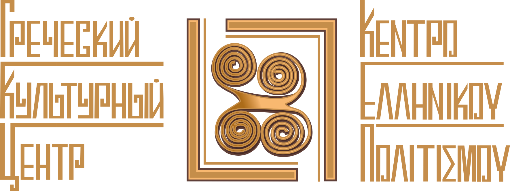 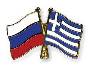 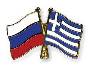 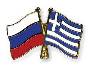 Τελετή λήξης του Θερινού Προγράμματος εκμάθησης της ελληνικής γλώσσας και πολιτισμού του Πανεπιστημίου Πελοποννήσου. Καλαμάτα, 7 Αυγούστου 2015.
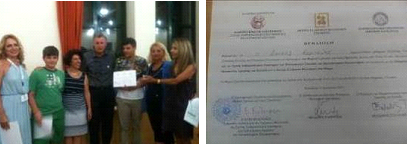 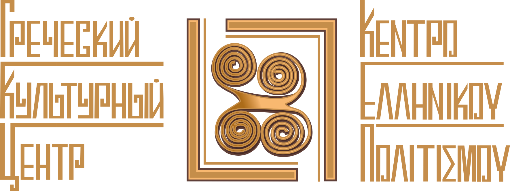 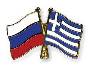 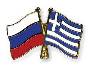 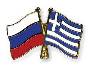 Έκθεση φωτογραφίας «Ελλάδα: στιγμές προσωπικής ευτυχίας», η οποία επίσημα εγκαινίασε, τον Ιανουάριο του 2016 (22 Ιανουαρίου 2016), το Αφιερωματικό Έτος 2016 Ελλάδας στη Ρωσία και Ρωσίας στην Ελλάδα.  Σε αυτήν εντάχθηκε και το Φωτογραφικό 24ωρο της Φωτογραφικής Λέσχης Καλαμάτας.
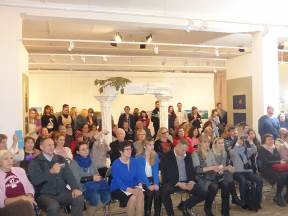 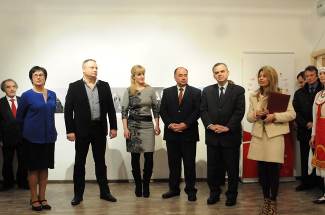 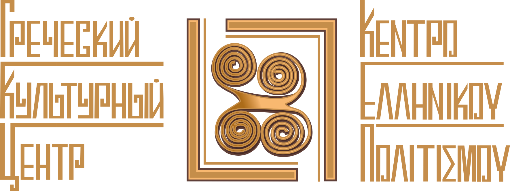 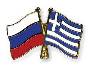 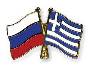 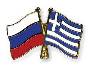 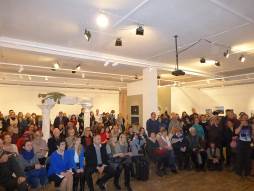 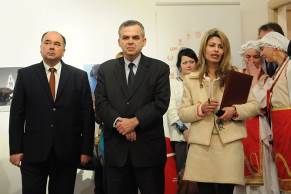 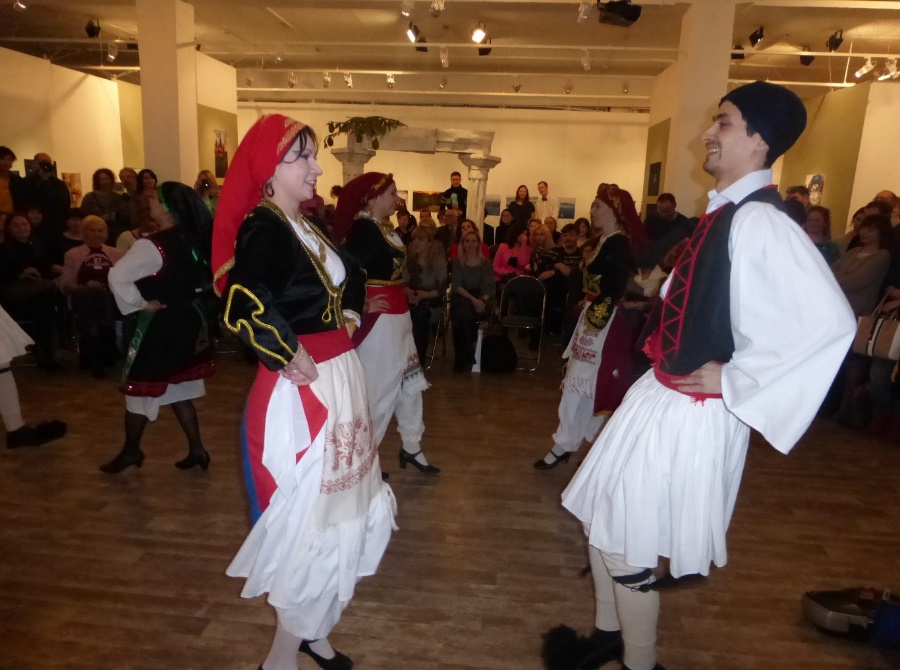 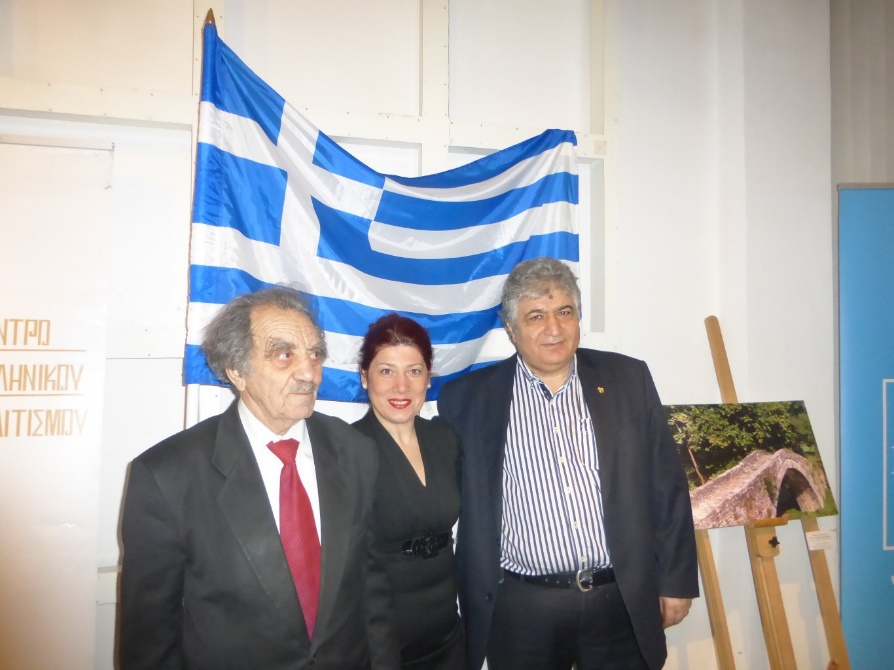 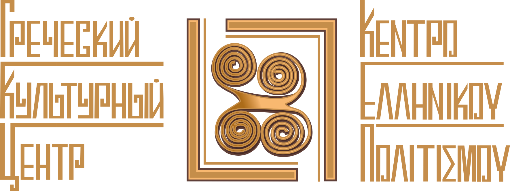 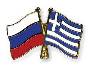 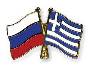 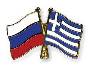 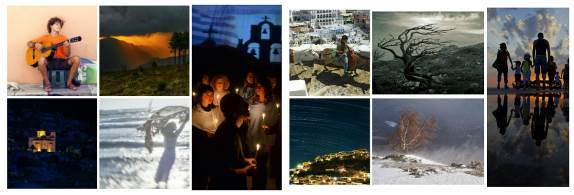 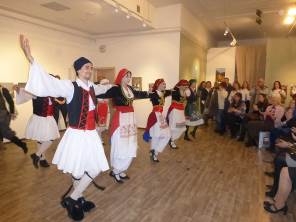 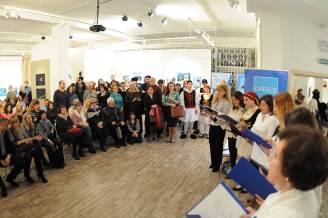 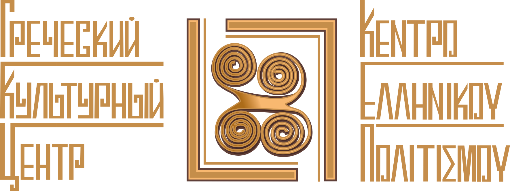 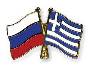 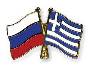 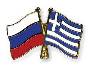 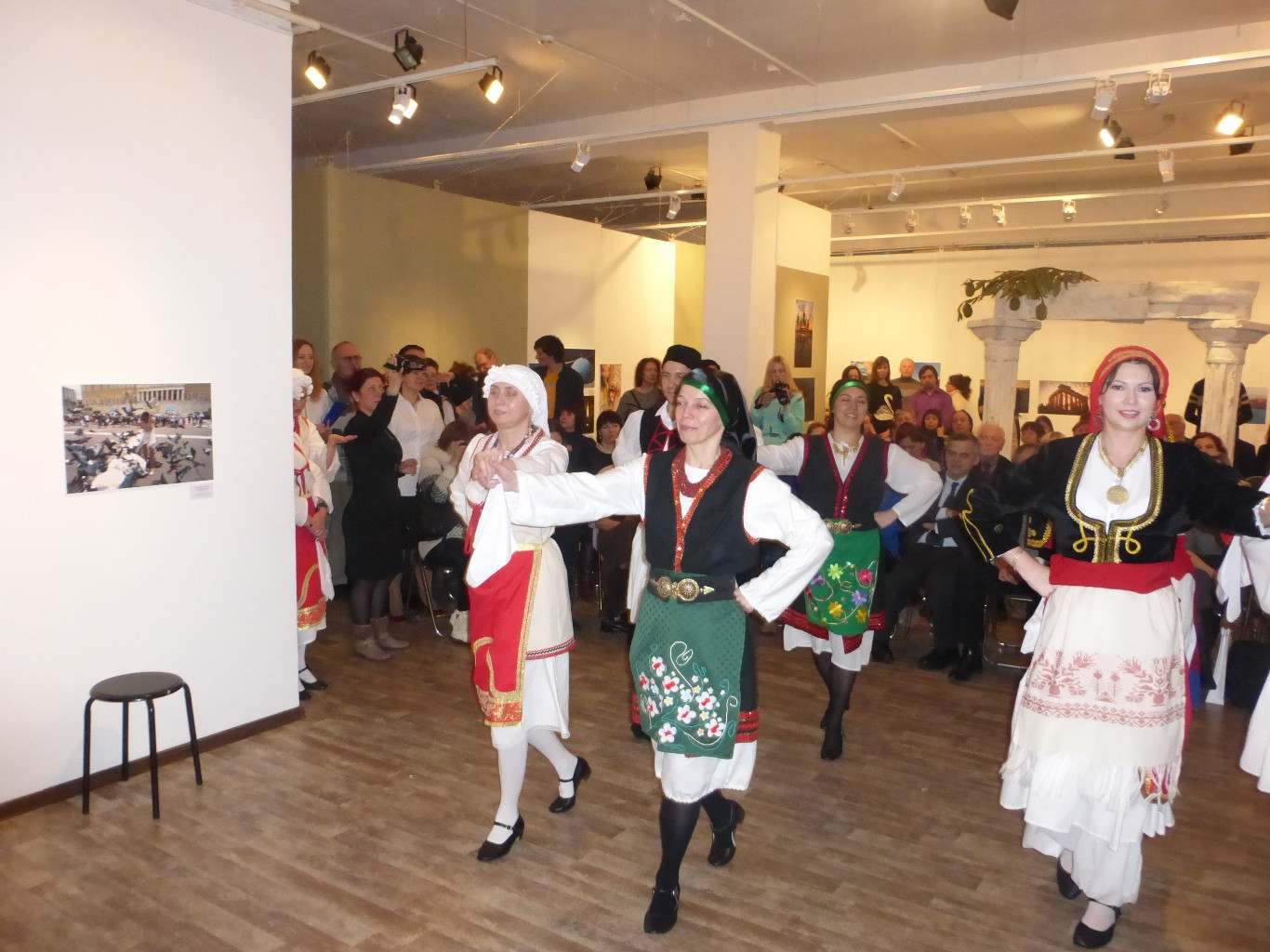 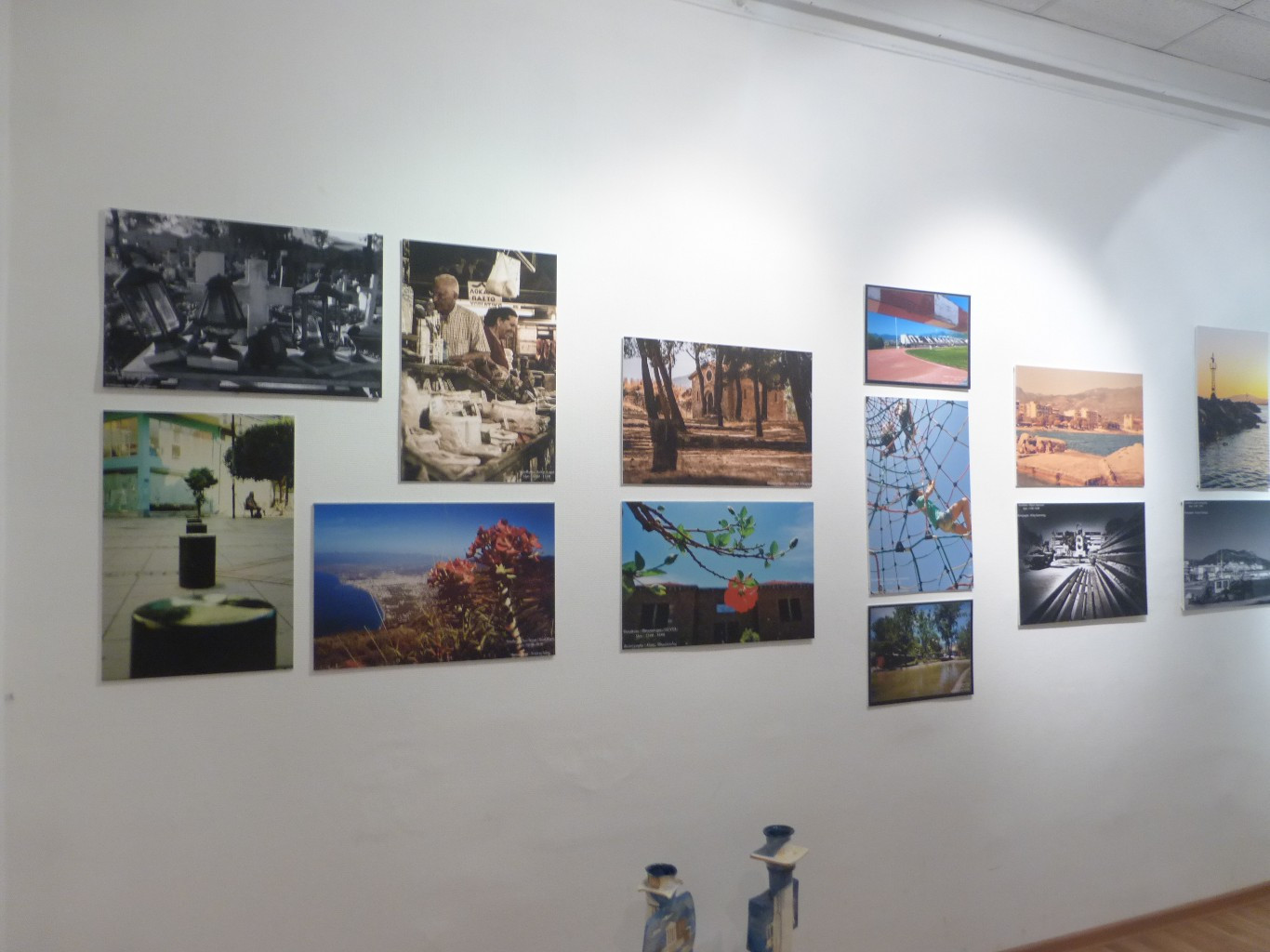 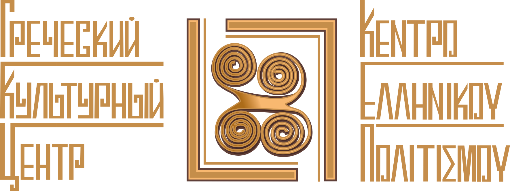 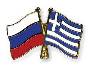 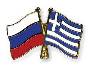 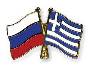 Συμμετοχή απόγονου Ρώσου ναυάρχου Anjou P. F. στους εορτασμούς στην Πύλο-Ναυαρίνο (20.10.2018). Ο Κιρίλλ Σαλάχιν παραδίδει στο Μουσείο της Πύλου οικογενειακό κειμήλιο.
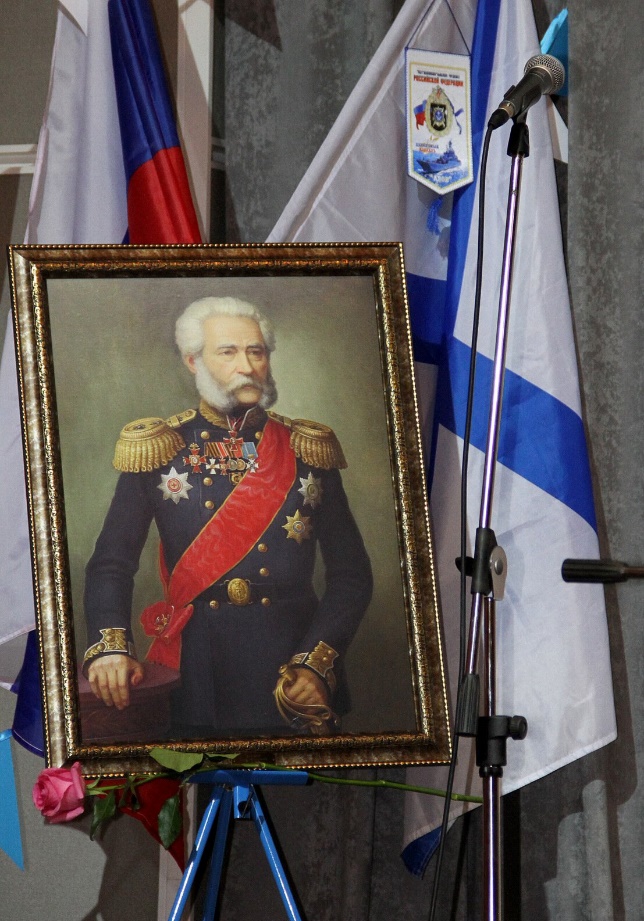 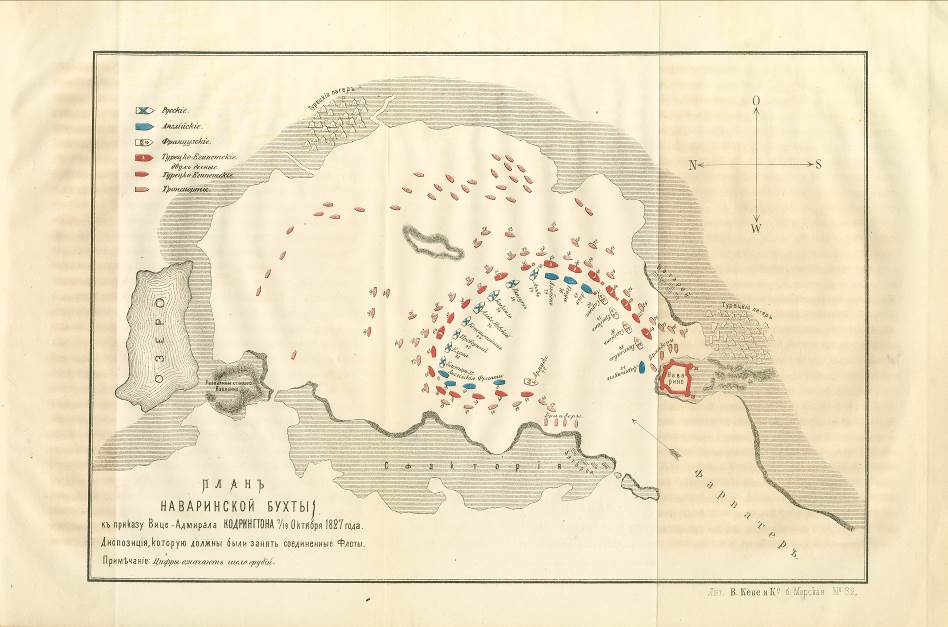 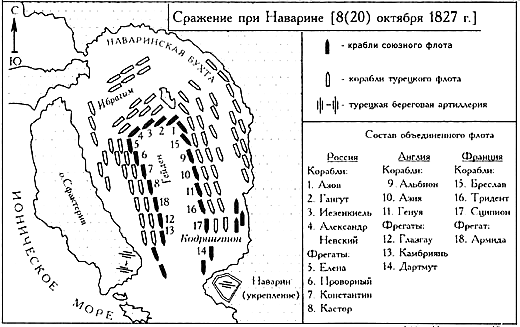 Anjou P. F. Γραφική αναπαράσταση της Ναυμαχίας του Ναυαρίνου
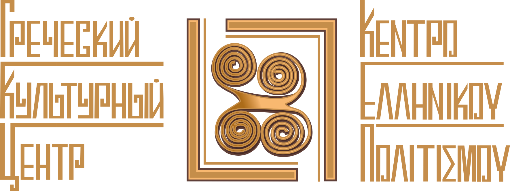 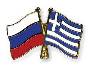 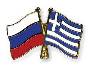 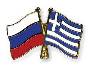 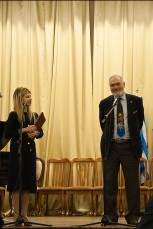 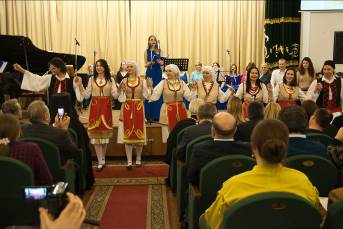 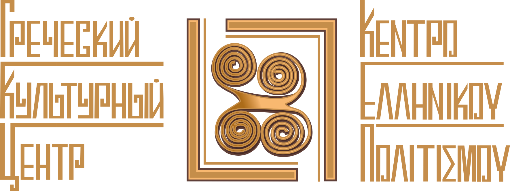 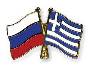 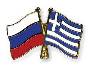 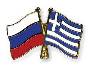 Επανέκδοση δίγλωσσης έκδοσης-λευκώματος-καταλόγου  «Η Ναυμαχία του Ναυαρίνου στα Αρχεία της Κρατικής Βιβλιοθήκης της Ρωσίας», σύνταξη-επιμέλεια: Γιούρι Κβασνίν, Θεοδώρα Γιαννίτση. Oκτώβριος 2017
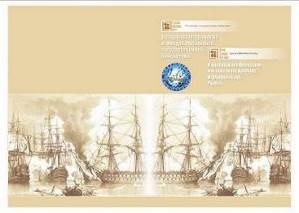 Με την ευγενική χορηγία της Μεσσηνιακής Αμφικτυονίας / При любезной меценатской поддержке Мессинийской Амфиктионии
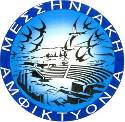 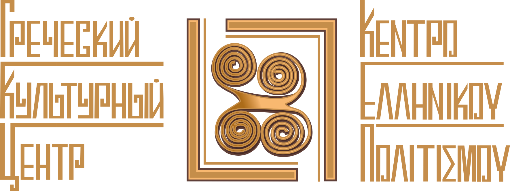 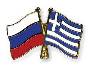 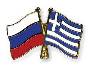 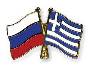 Παρουσίαση στη Μόσχα – 23 Μαρτίου 2018 – Κρατικό Γλωσσολογικό Πανεπιστήμιο Μόσχας
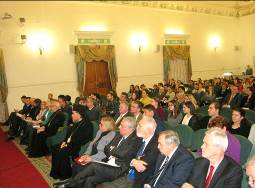 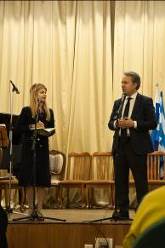 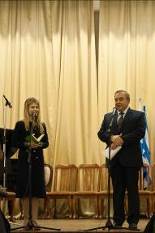 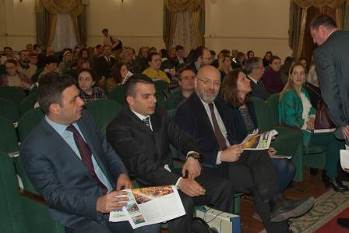 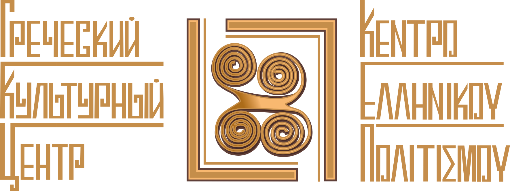 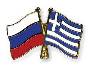 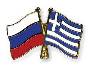 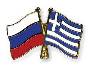 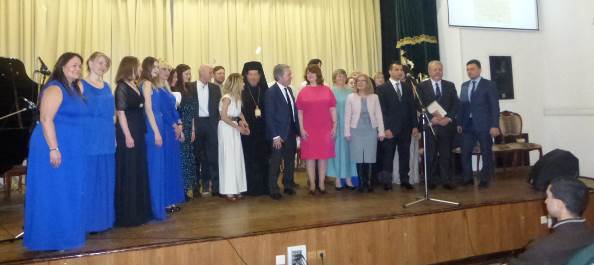 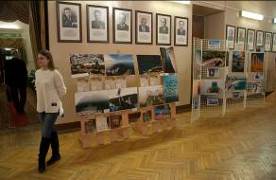 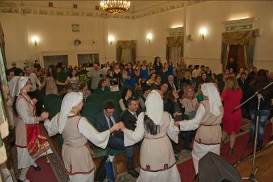 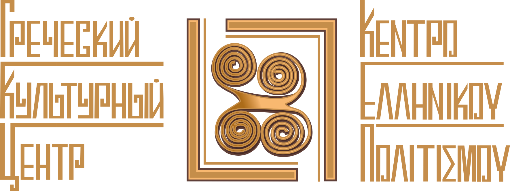 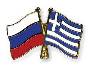 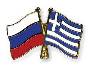 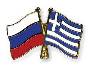 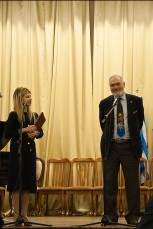 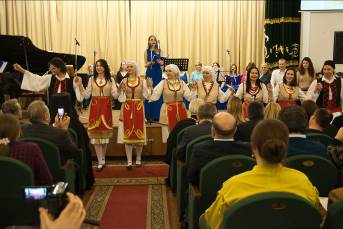 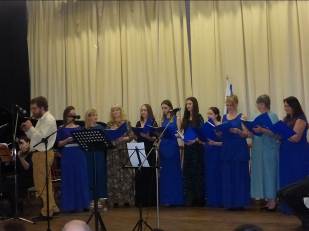 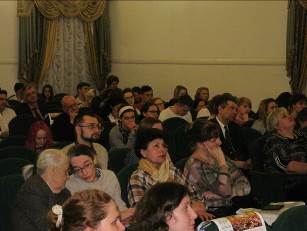 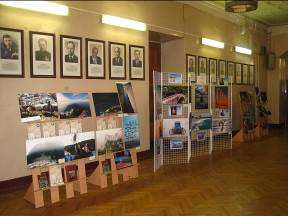 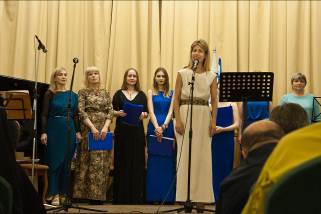 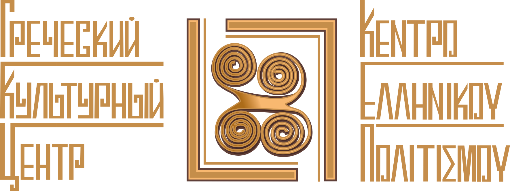 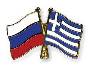 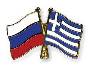 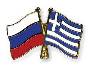 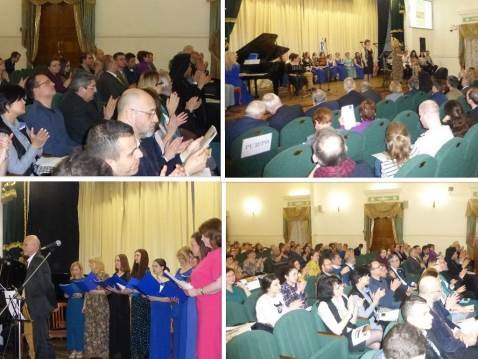 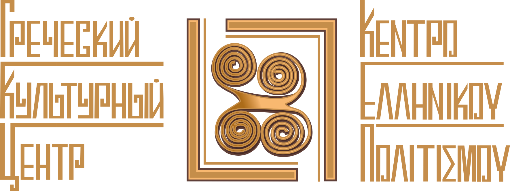 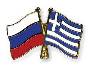 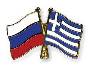 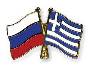 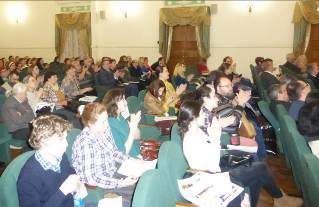 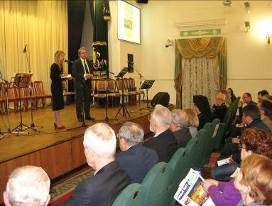 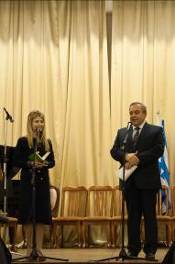 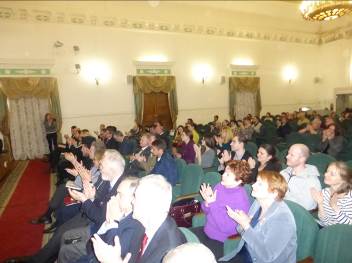 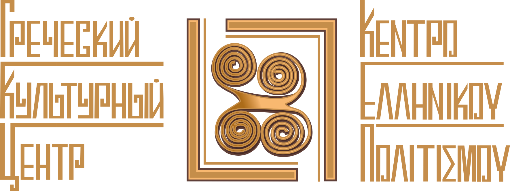 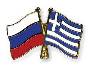 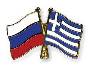 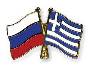 Παρουσίαση στην Αθήνα, 27 Απριλίου 2018, Ρωσικό Κέντρο Πολιτισμού και Επιστημών, Πρεσβεία Ρωσίας στην Αθήνα.
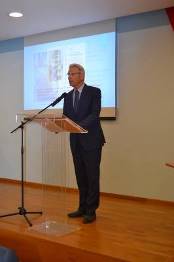 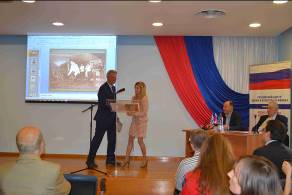 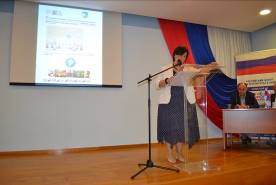 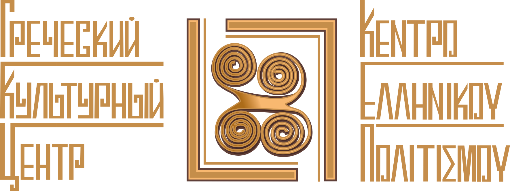 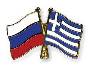 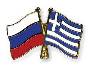 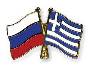 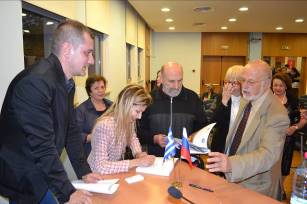 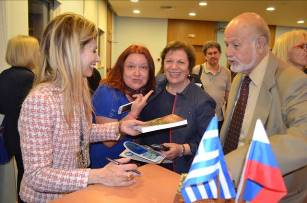 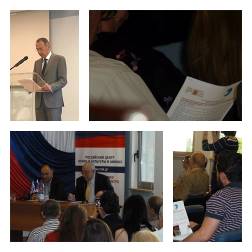 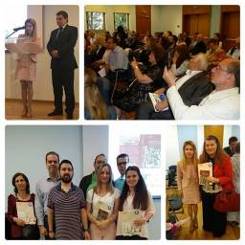 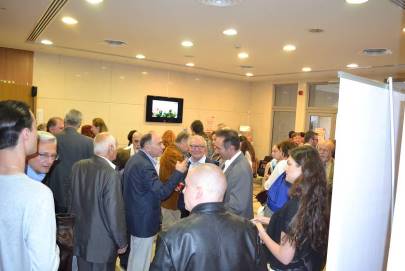 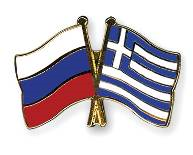 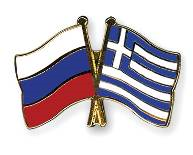 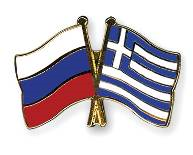 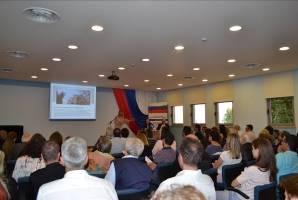 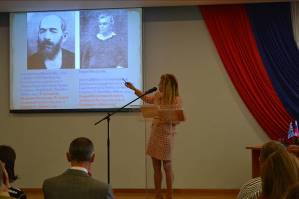 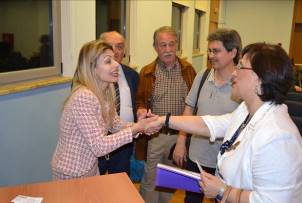 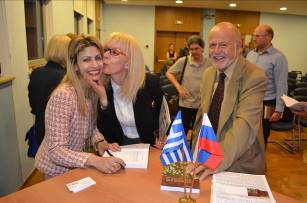 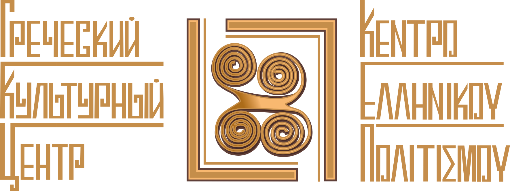 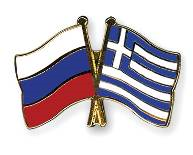 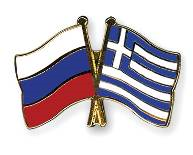 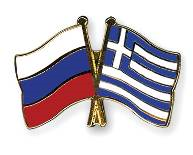 Συμμετοχή στην Ελληνο-Ρωσική Ημερίδα με Θέμα: «Έλληνο-Ρωσικές Σχέσεις: Οικονομία, Εμπόριο, Επενδύσεις Επιχειρηματικές Συνεργασίες», Καλαμάτα (νομός Μεσσηνίας), 9 Μαρτίου 2019.
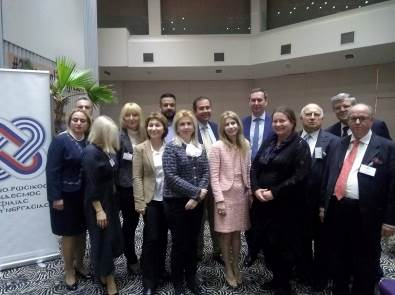 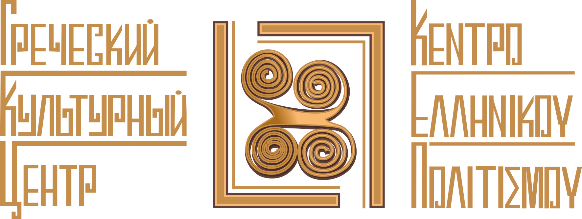 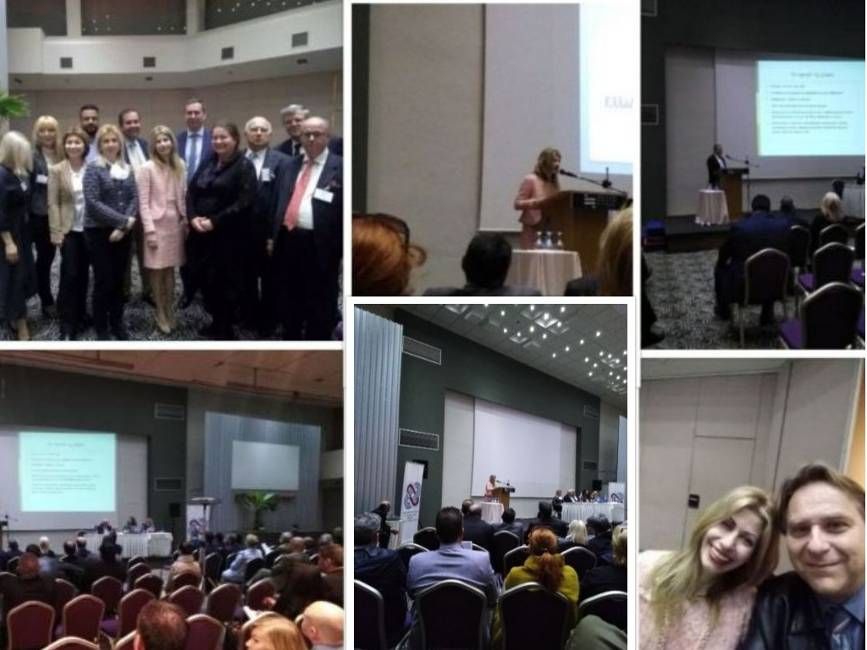 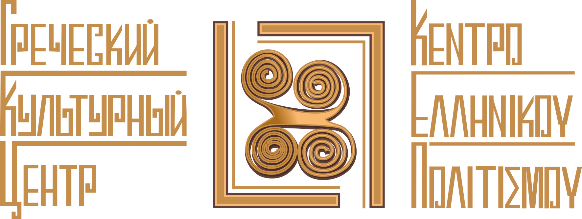 Συμμετοχή στο 5ο Διεθνές Συνέδριο «Πολιτιστική Κληρονομιά και Αειφόρος Ανάπτυξη», Μανιατάκειον Ίδρυμα στην Κορώνη Μεσσηνίας, 18 Ιουλίου 2019.
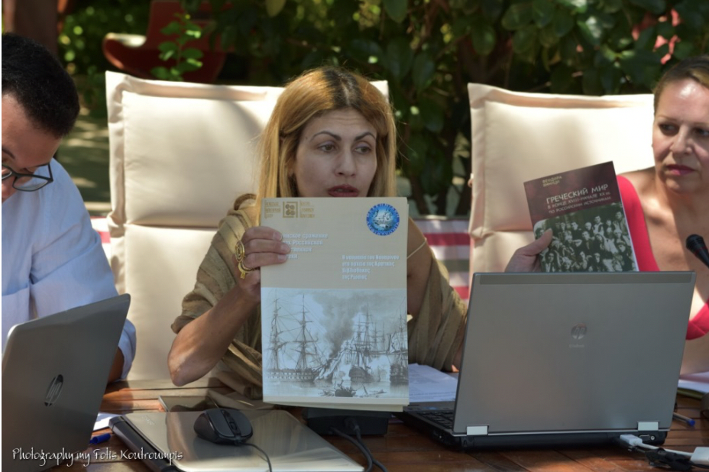 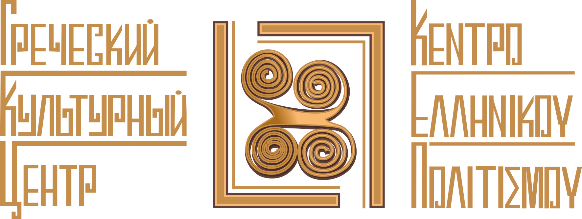 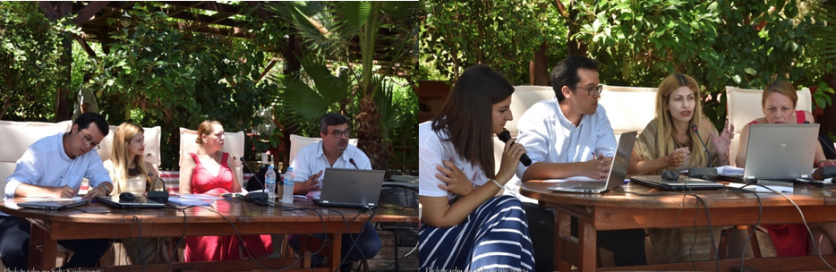 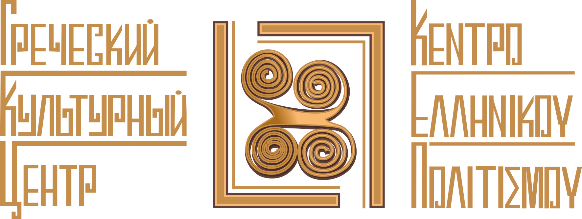 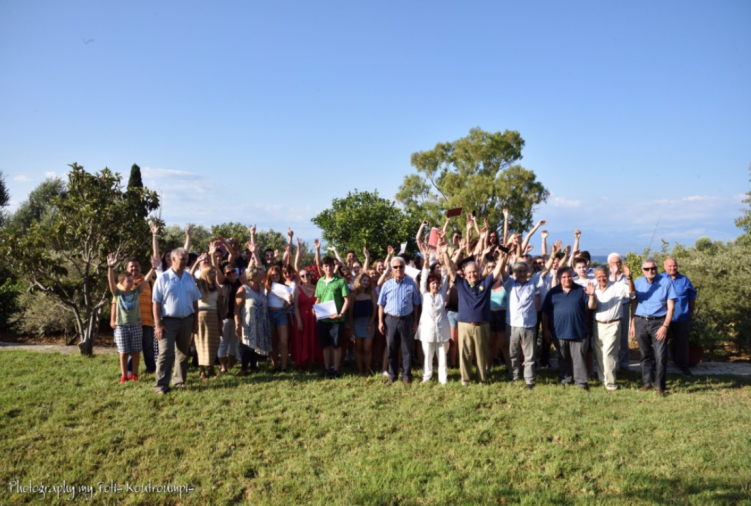 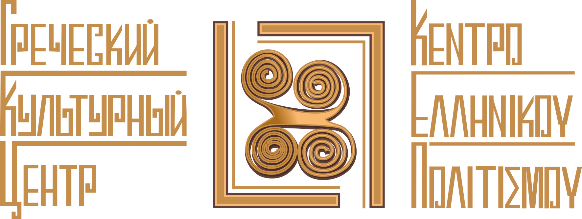 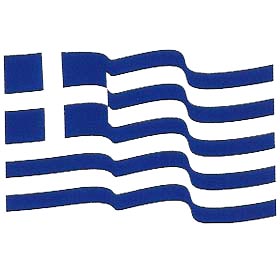 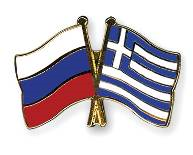 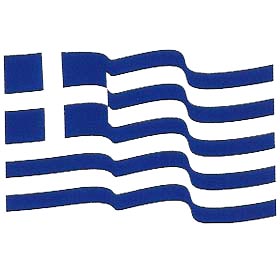 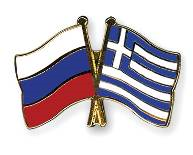 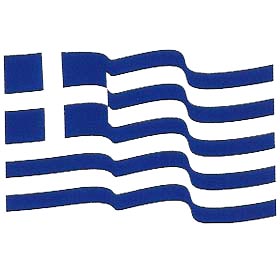 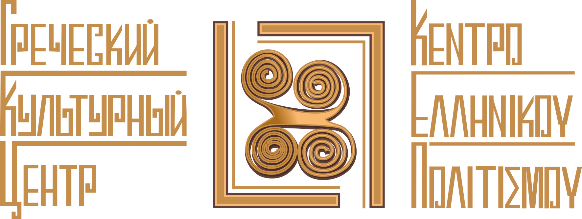